Escuela Normal de Educación Preescolar 
Licenciatura en Educación Preescolar
Ciclo Escolar 2022-2023
Asignatura: Estrategias De Expresión Corporal Y Danza En Preescolar
Actividad: Conceptos 
Titular:  Manuel Federico Rodríguez Aguilar
Alumnas: 

Sofia Abisai García Murillo 

Semestre: 6 Sección: A
Sábado 12 de Marzo del 2022                                            Saltillo Coahuila
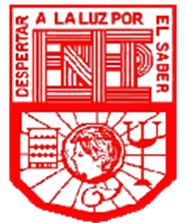 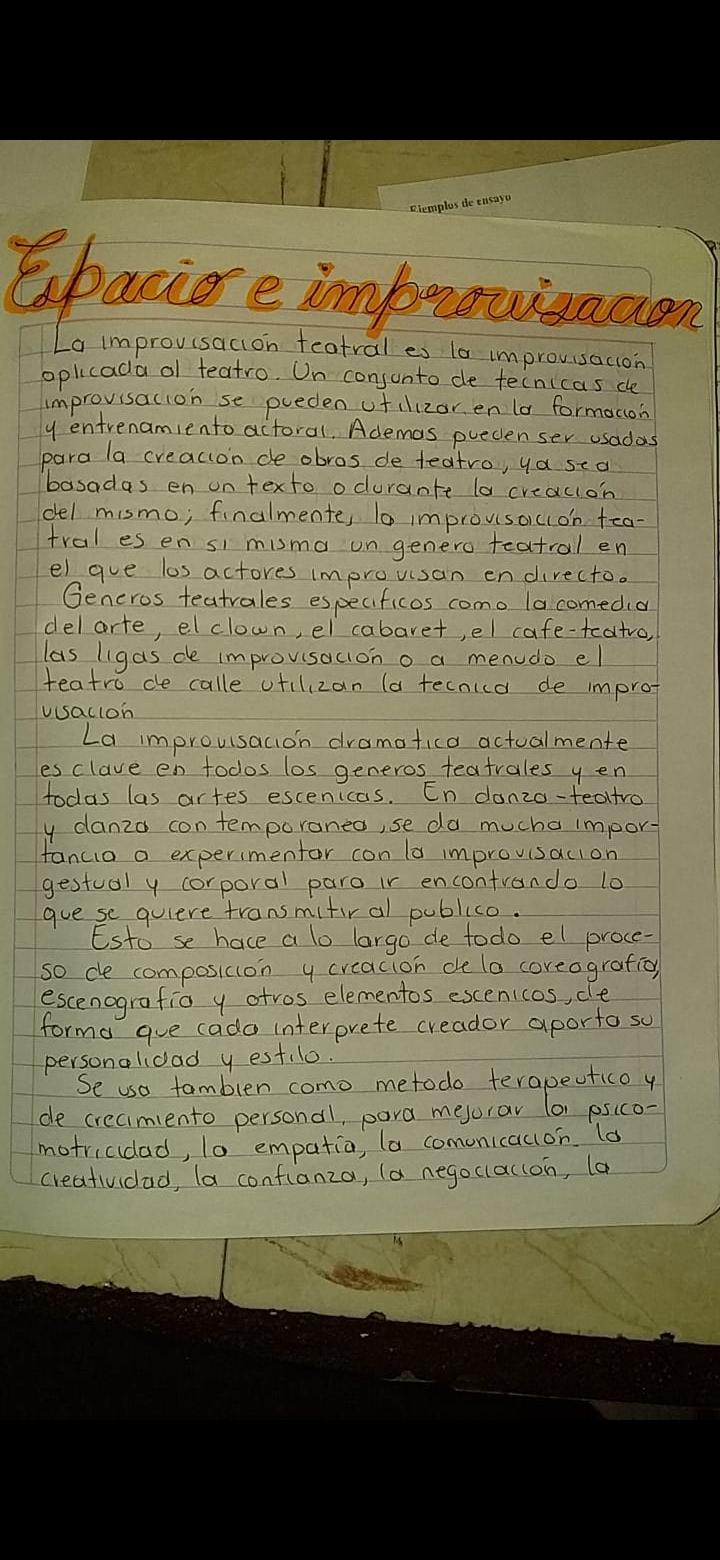 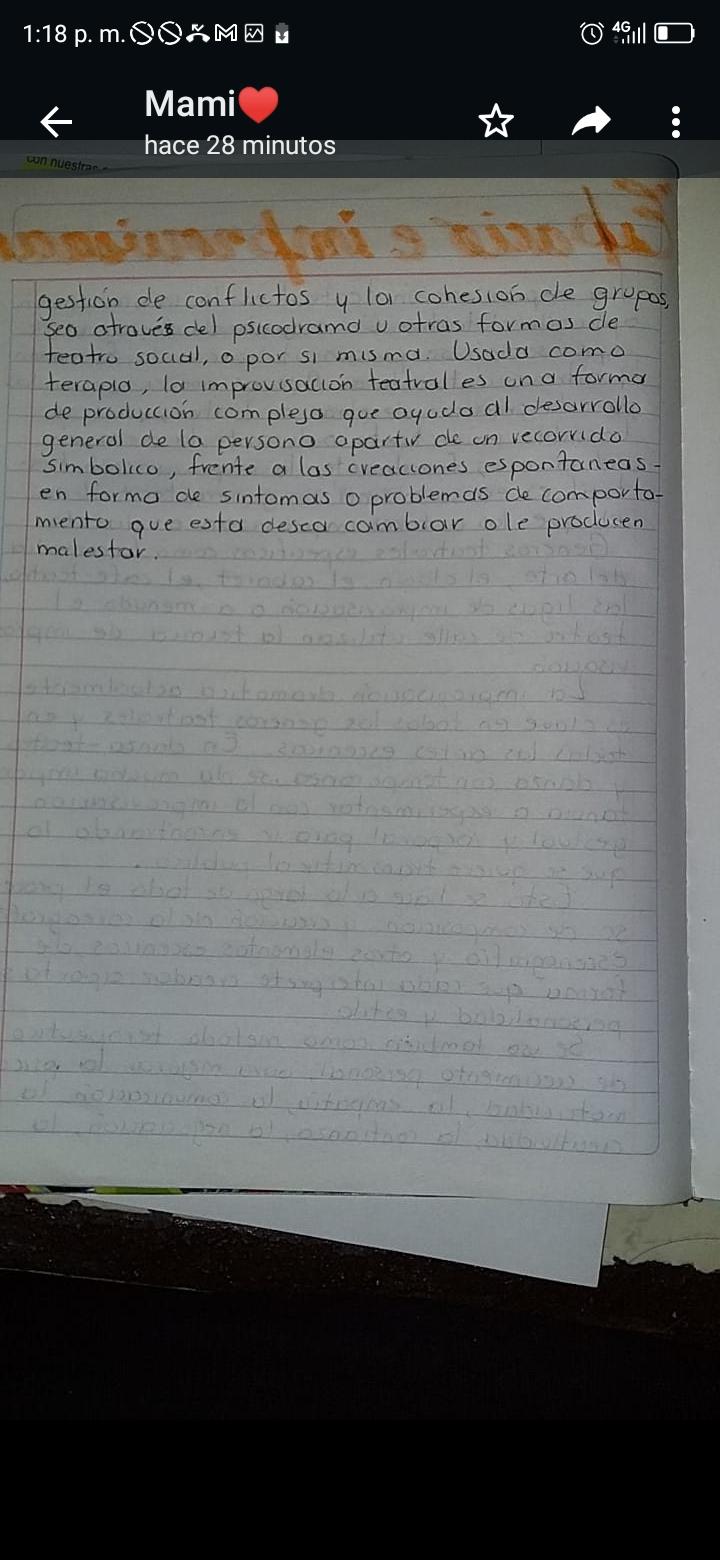